Unit 07 DNA Mutations
Write
Mutations
Mutation: A change in DNA that affects genetic information

Causes of Mutations:
Mistakes made during DNA Replication
Damage to DNA from the environment
UV Rays
Radiation
Exposure to Chemicals
Write
Types of Mutations
Point Mutations:  Changes in one or a few nucleotides.
Substitution:  One nucleotide is substituted for another
Original Strand:  
Mutations:    
Insertion: A nucleotide is inserted
Original Strand:
Mutation
Deletion: A nucleotide is deleted
Original Strand:
Mutation:
Frameshift Mutation
Types of Mutations
Frameshift Mutations: Cause the entire reading frame to shift
Insertion
Normal:  	
Mutation:

	
Deletion
Normal:  	
Mutation
THE
FAT
CAT
ATE
RAT
THE
T
HCA
TAT
ERA
ETH
THE
FAT
Inserted Nucleotide
THE
FAT
CAT
ATE
RAT
THE
TEF
ATC
ATA
TET
AT
GER
Deleted Nucleotide
Chromosome Mutations
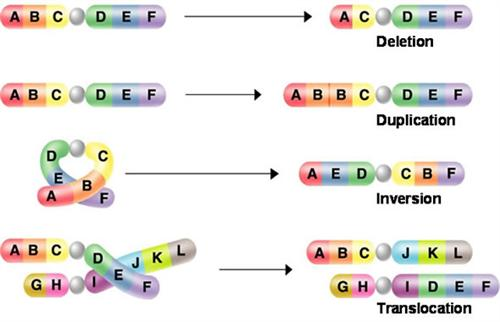 Chromosome Mutations
Chromosome Mutations:
Changes in number and structure of entire chromosomes 
Original Chromosome 		ABC * DEF
Deletion				AC * DEF	
Duplication				ABBC * DEF
Inversion				AED * CBF
Translocation			ABC * JKL
						GHI * DEF
Germinal Mutations
Occur in sex cells
Child will inherit mutation in all cells
Somatic Mutation
Occurs in somatic cells
Stays in the individual, cannot be passed onto children